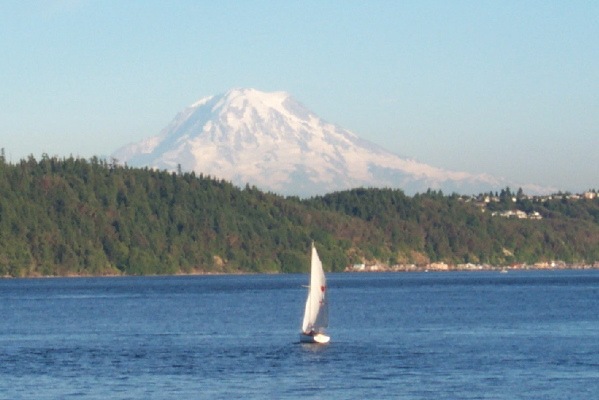 Building Blocks for Valued Living: Applying RFT principles to supercharge your clinical practice
Jennifer Plumb Vilardaga, PhD
Matthieu Villatte, PhD
World Conference XII Association for Contextual 
Behavioral Science, Minneapolis, MN USA
June 19, 2014
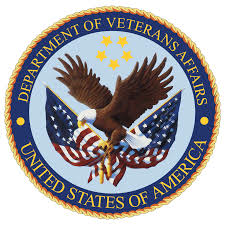 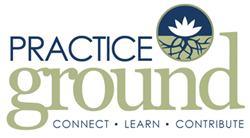 VA Puget Sound 
Health Care System 
Seattle Division
Introduction
Why this matters

What brought us here

Why RFT and Values

Theme: Using language to our advantage
Main goals for today
Help clients answer these 2 questions:

“What do I care about?”
Using language to establish meaning

“How do I make this happen in my life?”
Using language to build flexibility
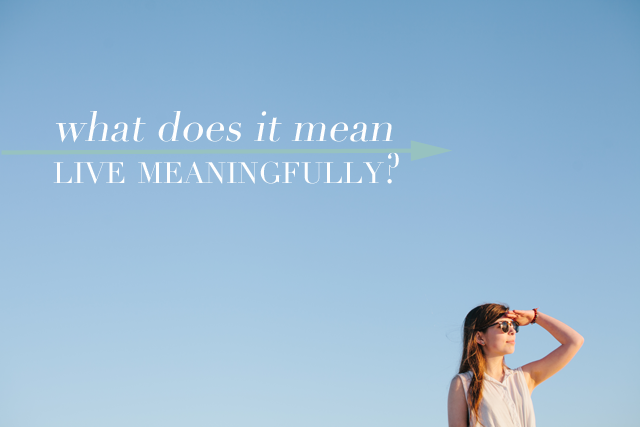 …ING
Experiential exercises are one tool…
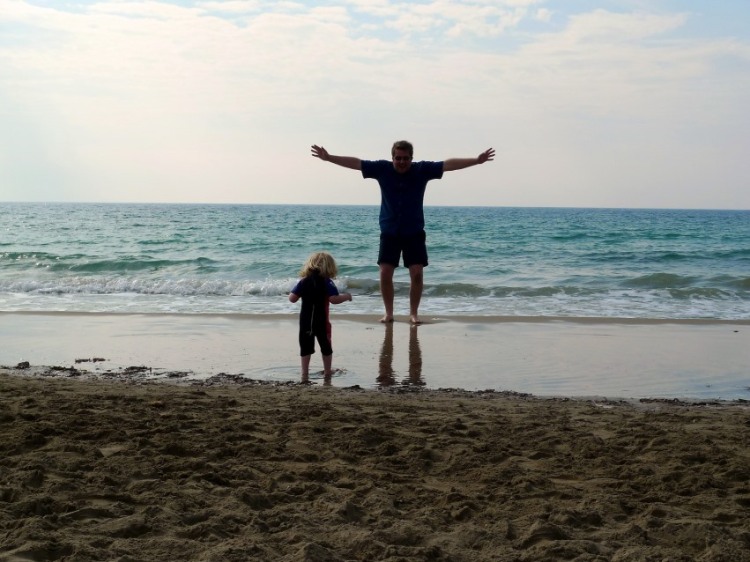 and RFT can strengthen your toolbox.
The sweet spot
To build meaning, we need reinforcement that is…
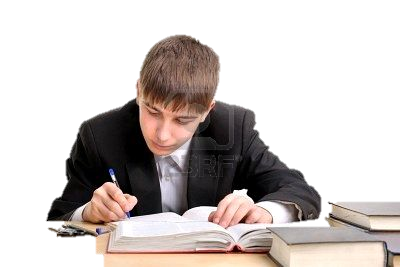 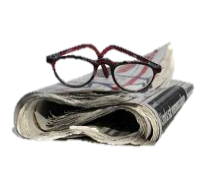 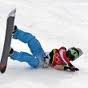 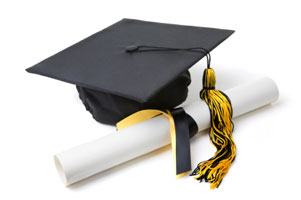 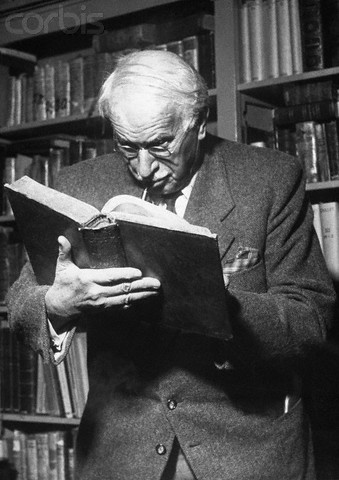 Overarching
(not dependent on specific action)
Inexhaustible
(not dependent on specific goal or outcome)
Intrinsic
(not dependent on external reinforcement)
Positive
(not dependent on avoidance or escape)
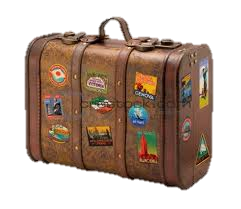 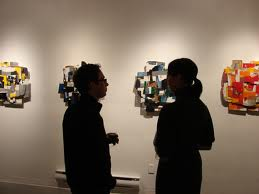 e.g. Learning
This kind of reinforcement can be found in…
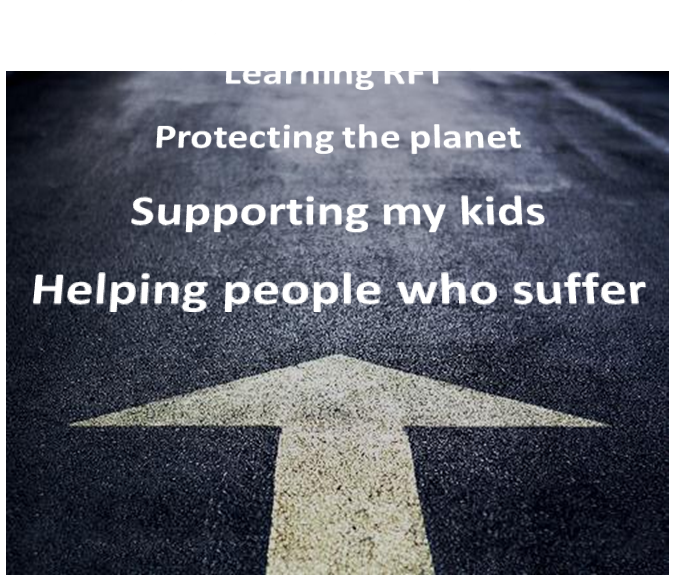 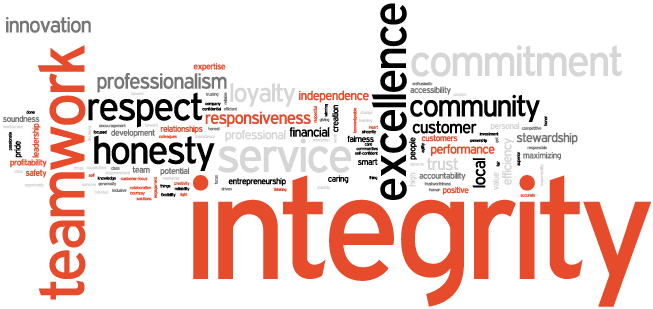 Overarching Goals
Qualities of Action
Using RFT principles to build meaning
Using RFT principles to build meaning
Language is something we do:Building and responding to symbolic relations among things.
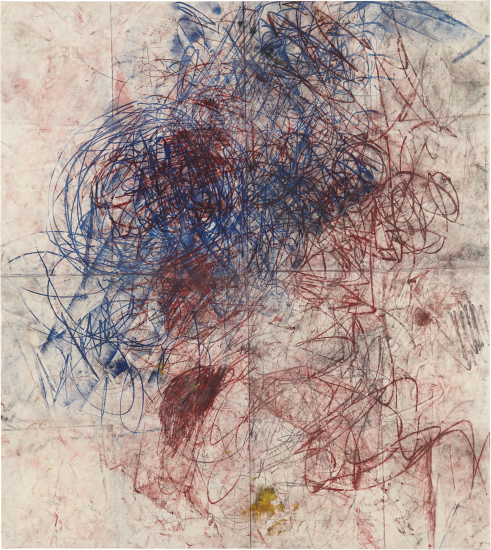 =
$410.000
I don’t like sharing my feelings.
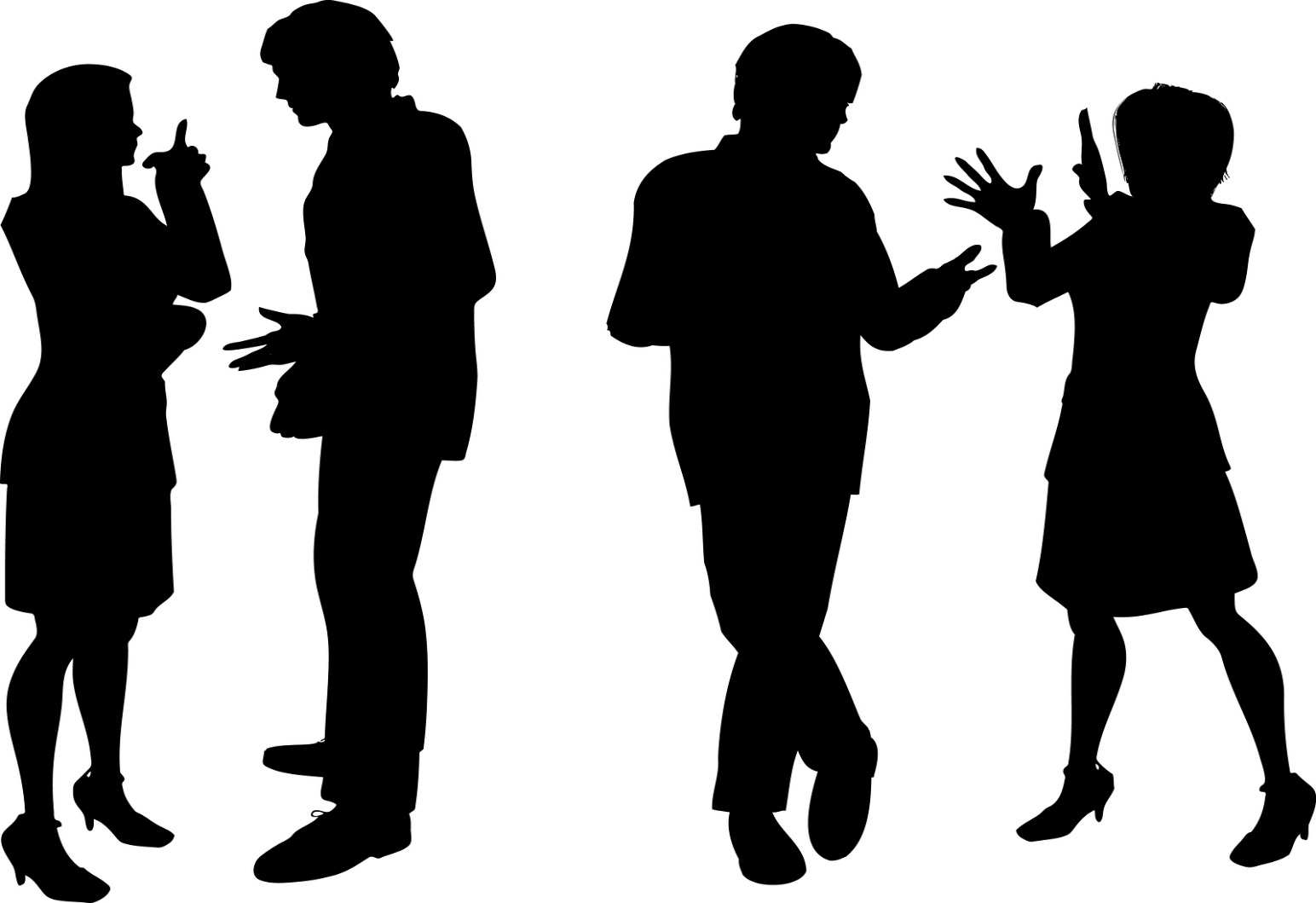 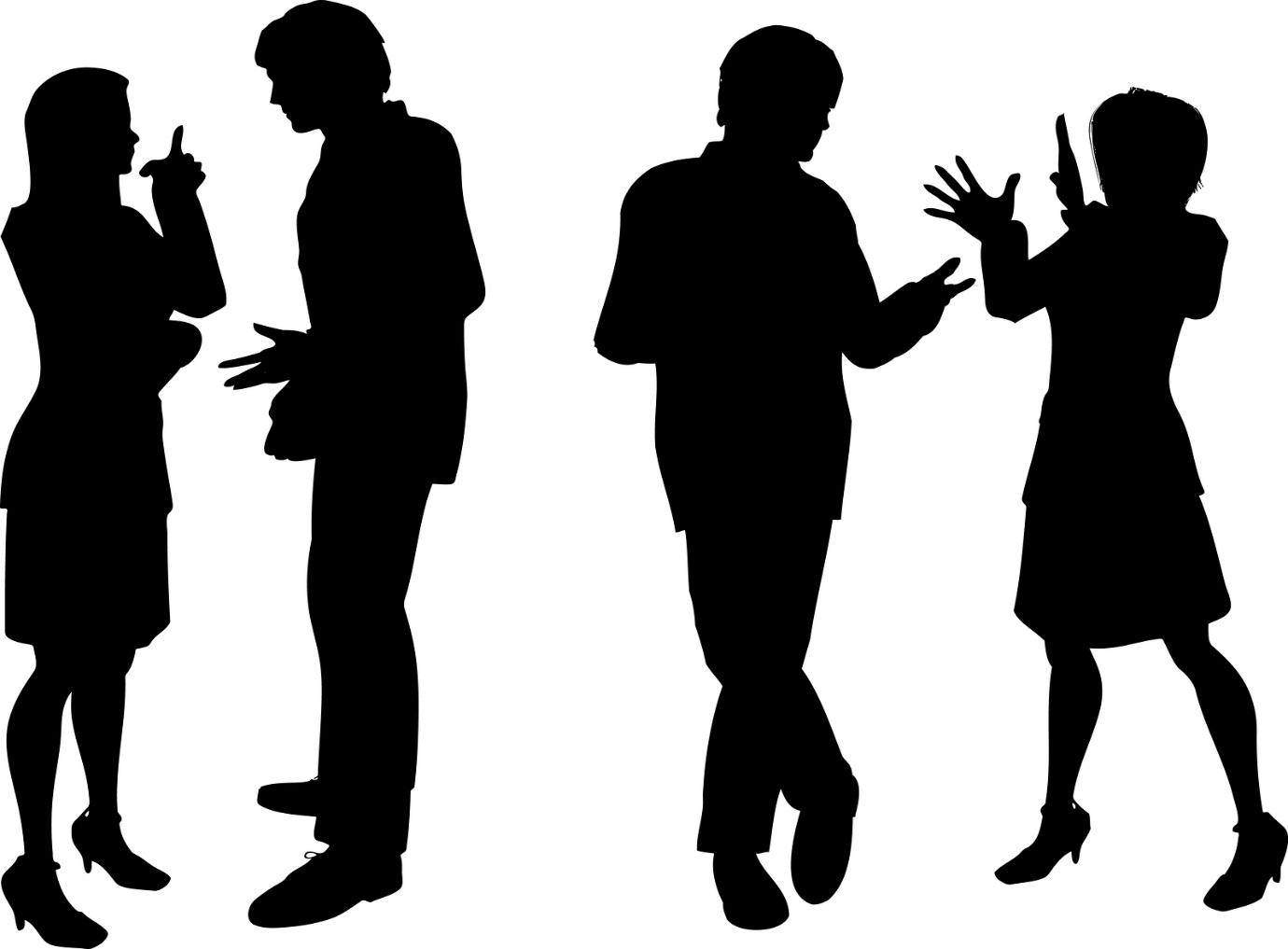 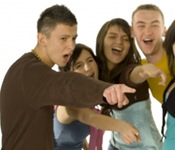 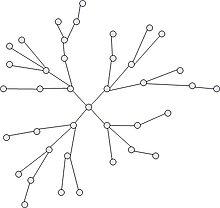 REJECTION
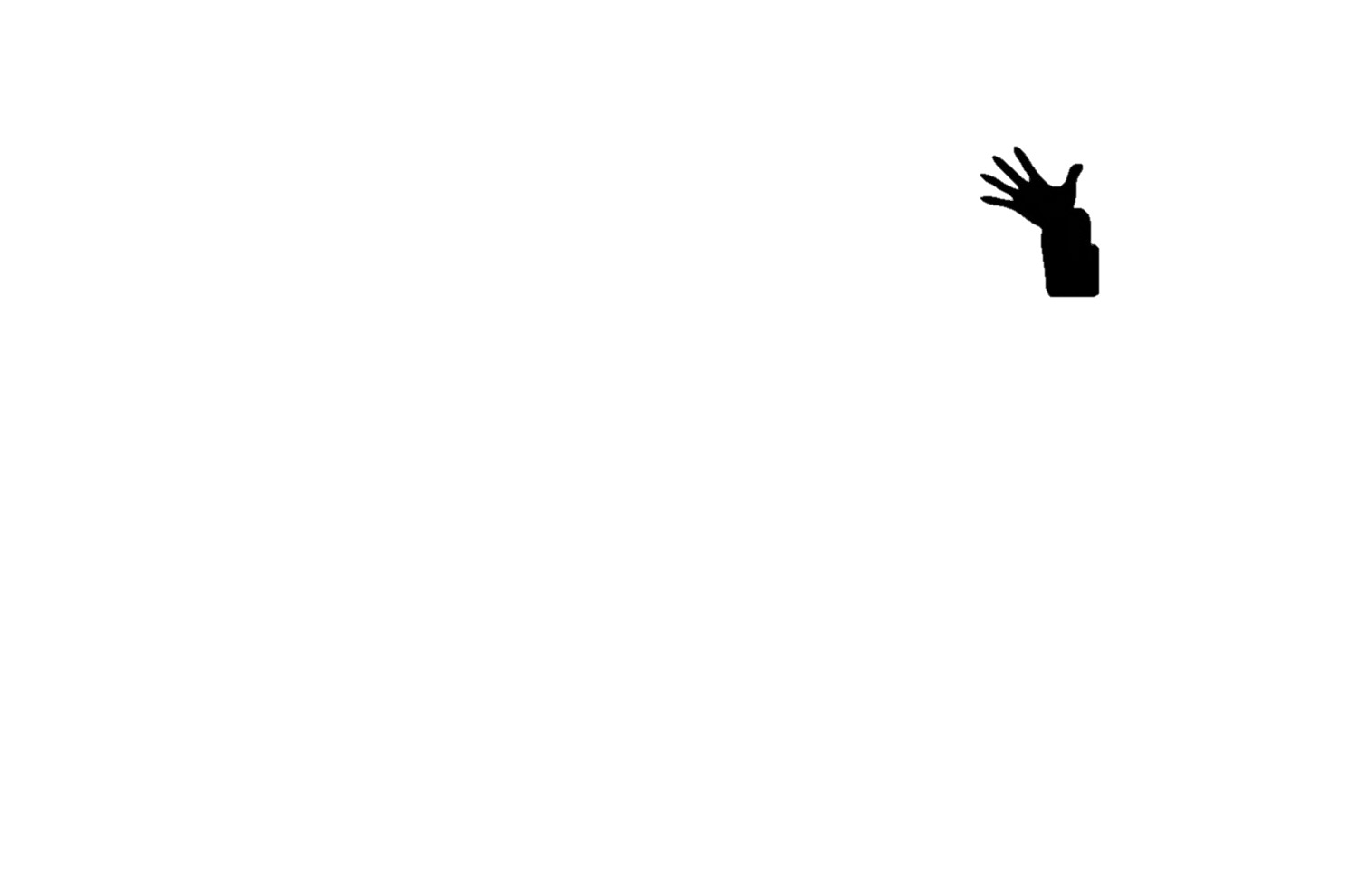 SHARING 
FEELINGS
What difference would this make in your relationship  if you shared your feelings?
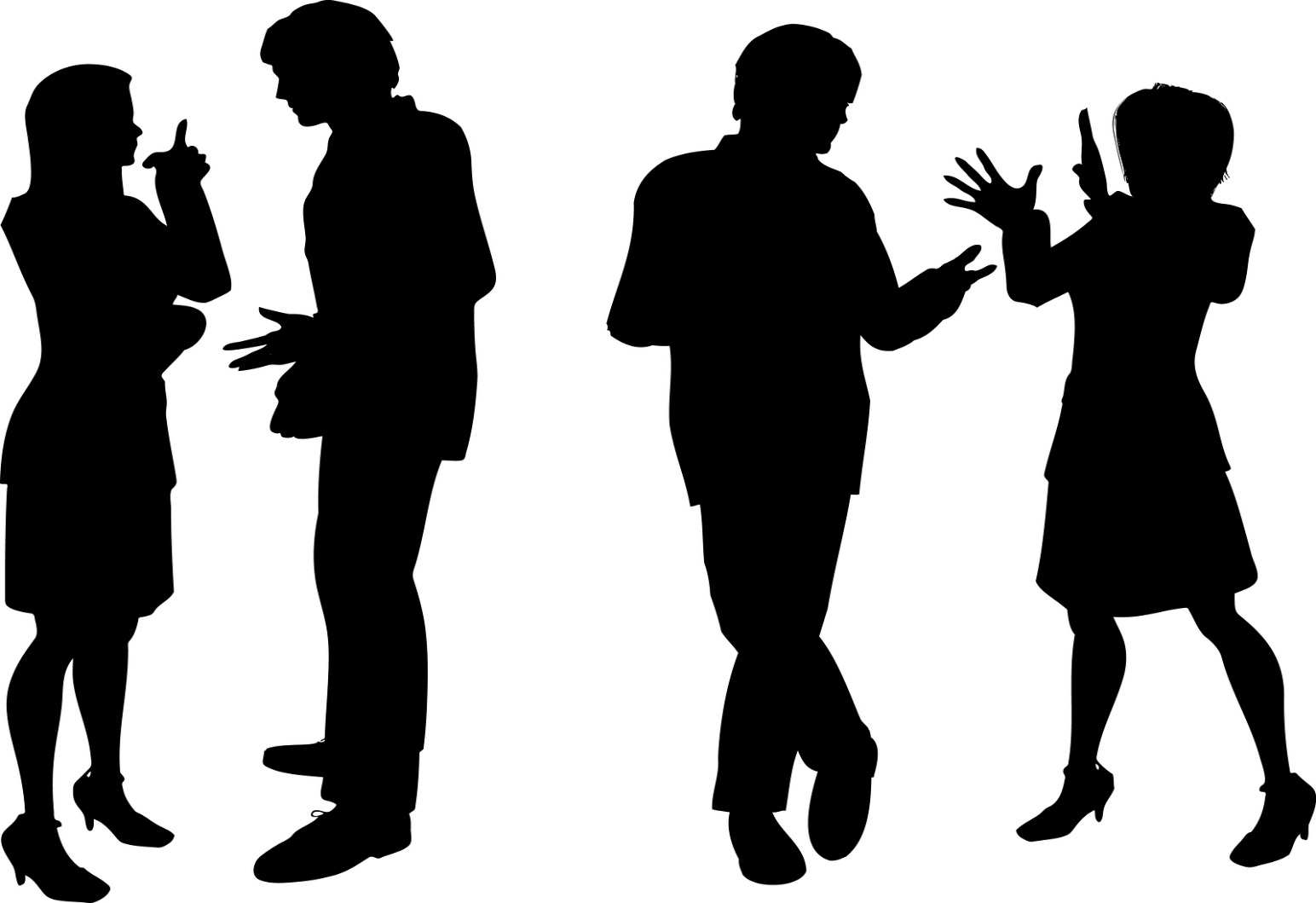 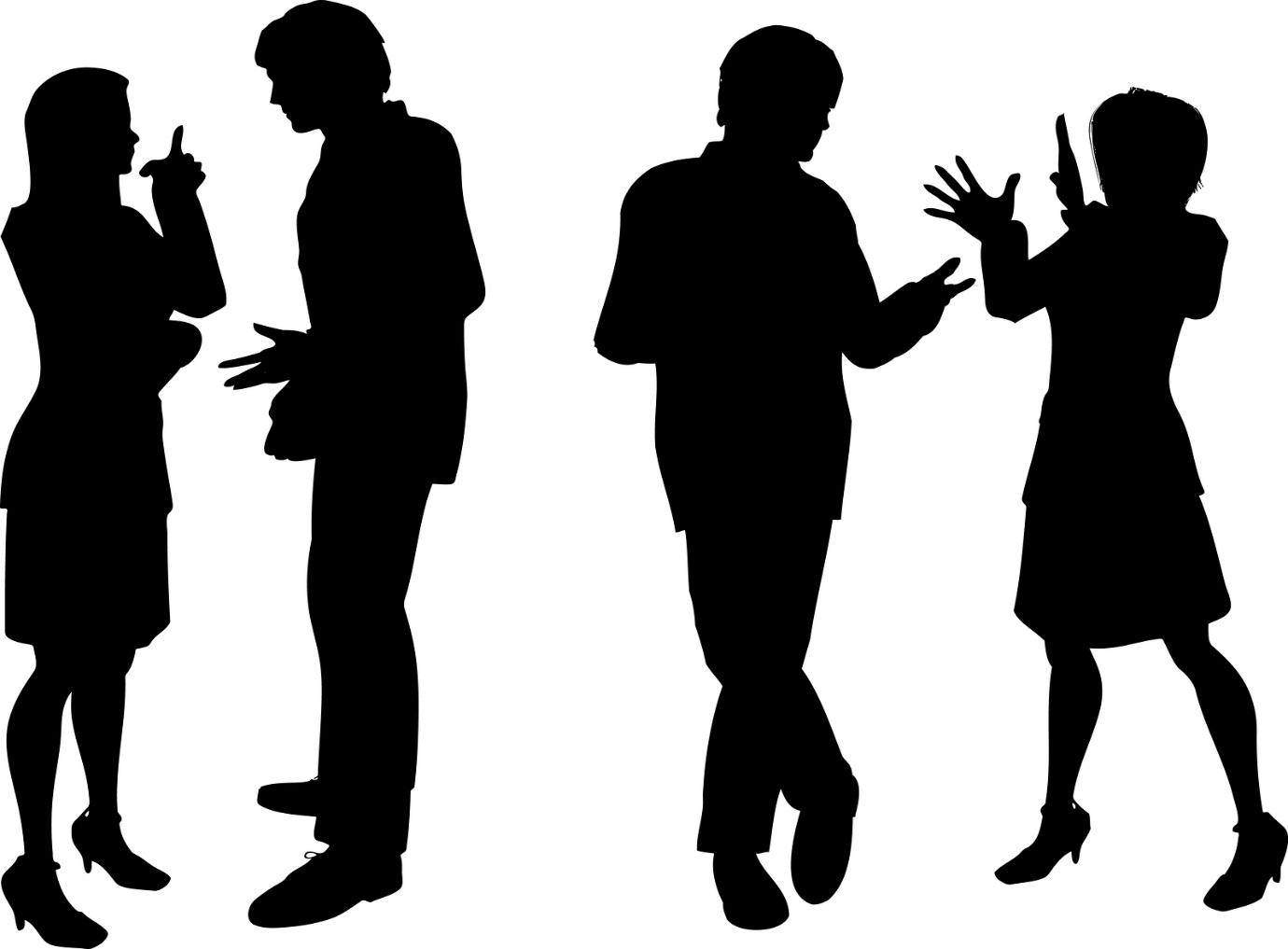 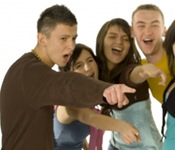 DIFFERENCE
RELATIONSHIP
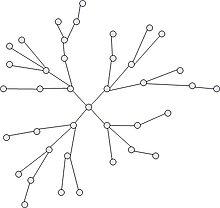 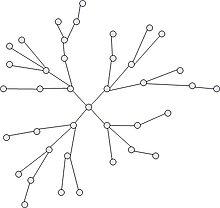 REJECTION
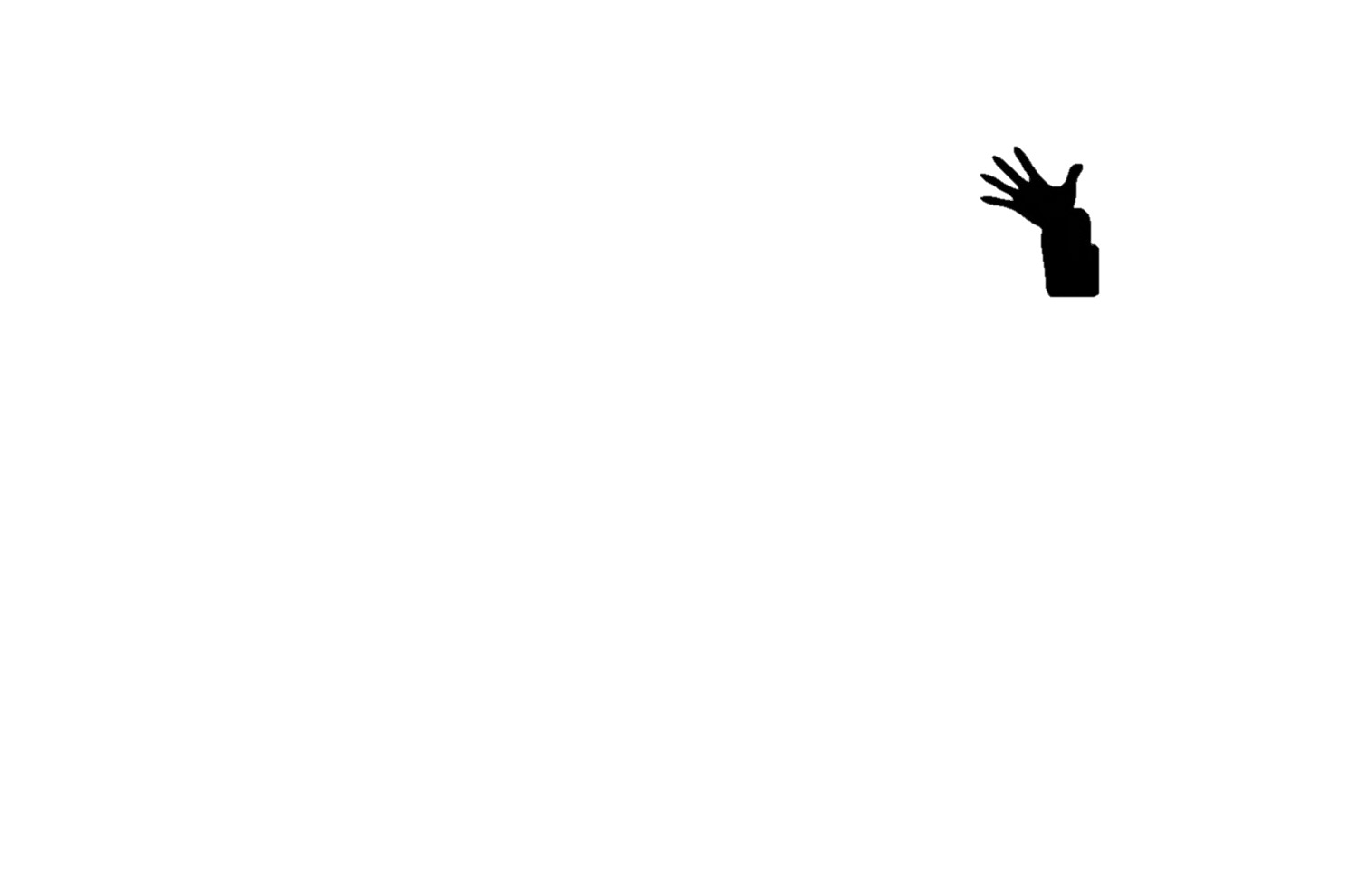 SHARING 
FEELINGS
SHARING 
FEELINGS
My wife and I would have a closer, more meaningful relationship. We would be more intimate.
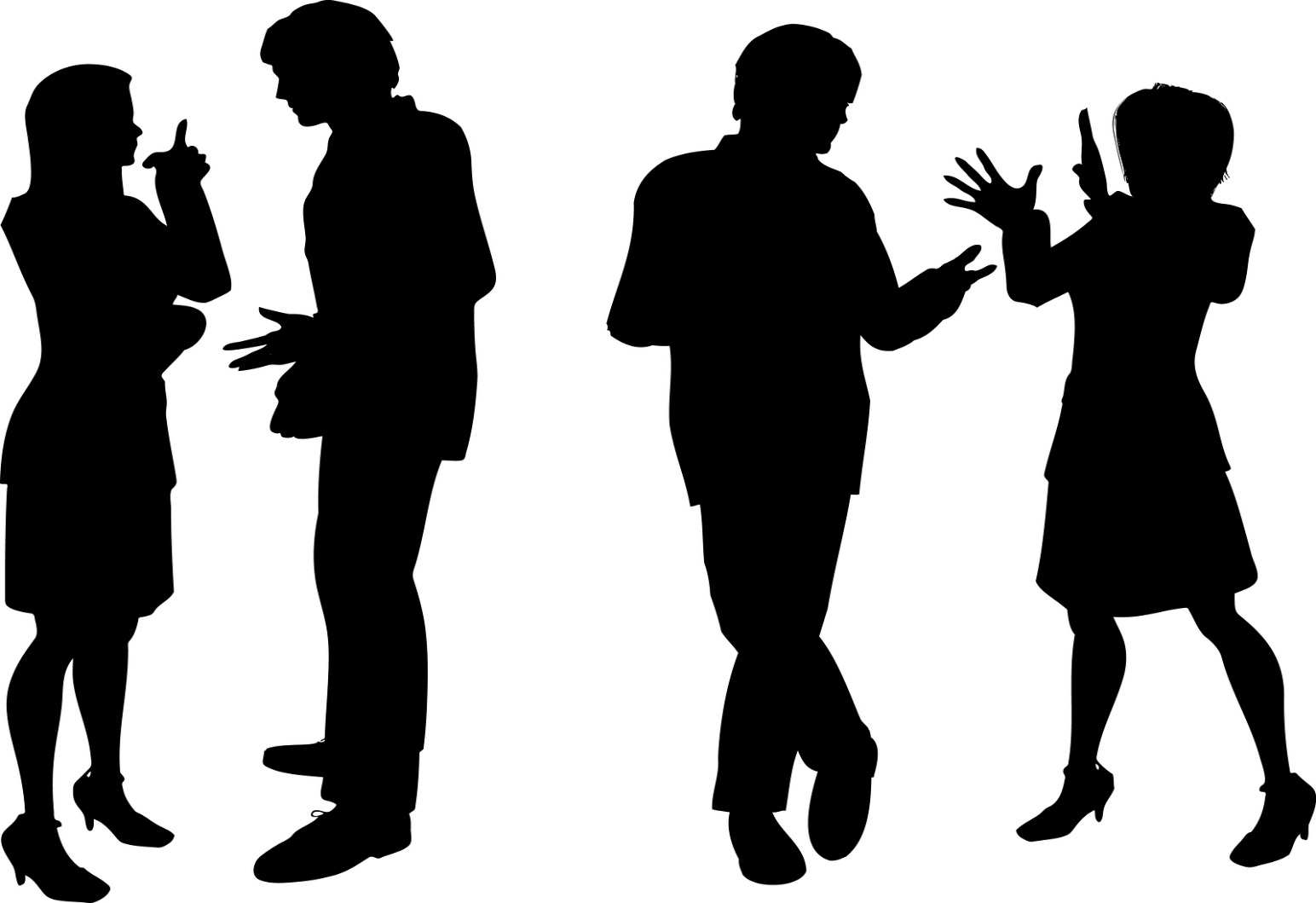 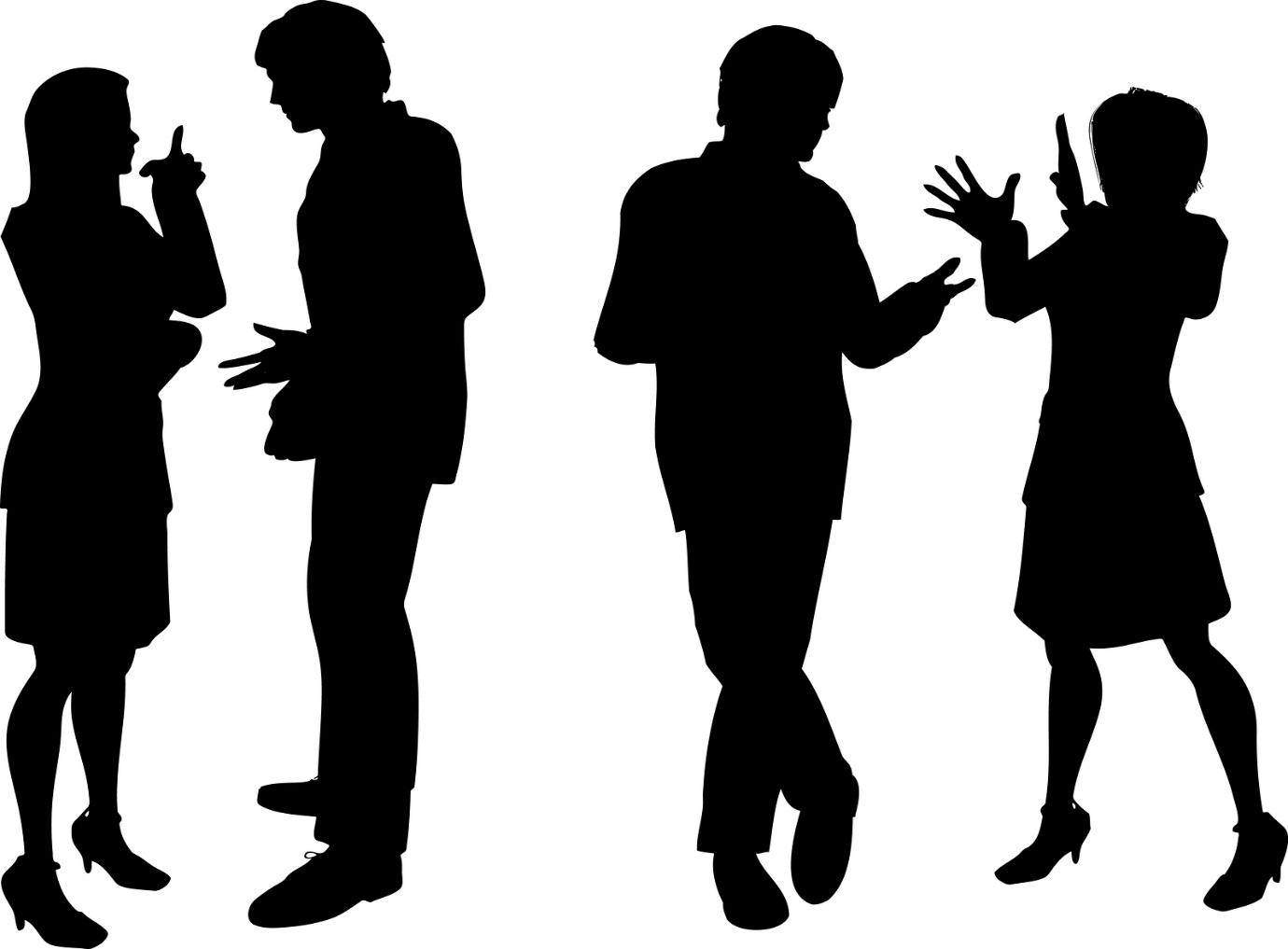 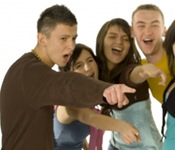 DIFFERENCE
RELATIONSHIP
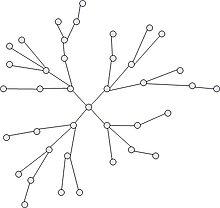 INTIMATE
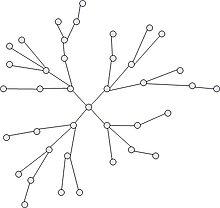 CLOSER
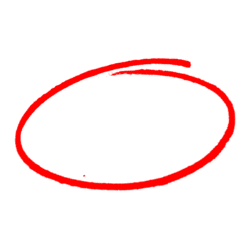 WIFE
REJECTION
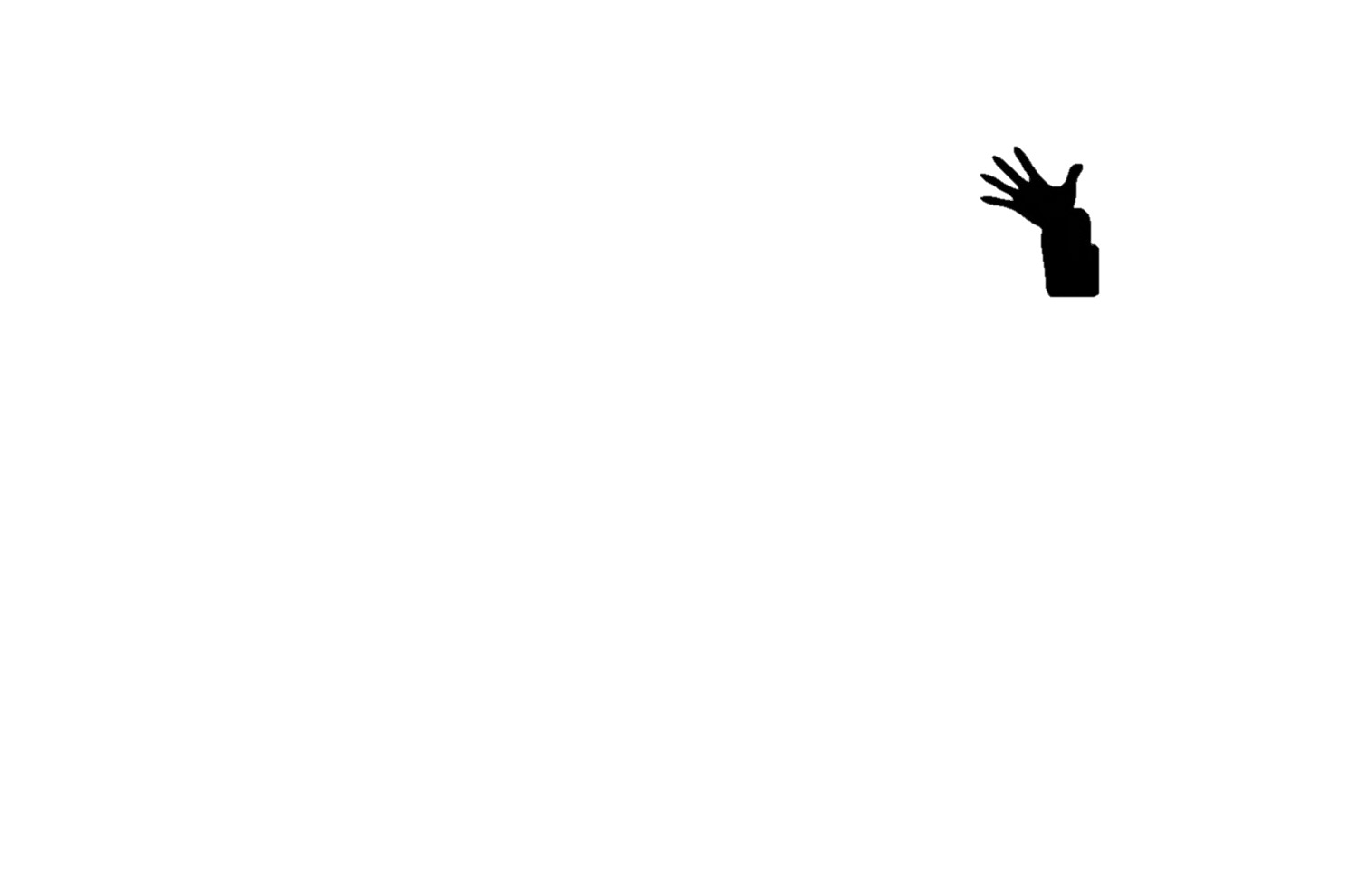 RELATIONSHIP
SHARING 
FEELINGS
SHARING 
FEELINGS
MEANINGFUL
Building and responding to different kinds of relations = framing
“I don’t want to feel this way”
Distinction/opposition: “What would your life look like if you didn’t feel this way?”
“I cut myself”
Conditional/temporal: “How do you feel before/after?”
“I am a horrible person”
Perspective Taking: “What would you tell your best friend if she said that?”
“I need to get a job”
Hierarchy: “What would getting a job contribute to?” 
“I don’t know how to describe this feeling”
Analogy: “If this was a picture, what would you see on this picture?”
Meaning as a hierarchical network
If-Then
Part of
Meaning as a hierarchical network
Values work part 1Building the top of the hierarchy
Values work part 1 Building the top of the hierarchy
And what would getting a job be part of?
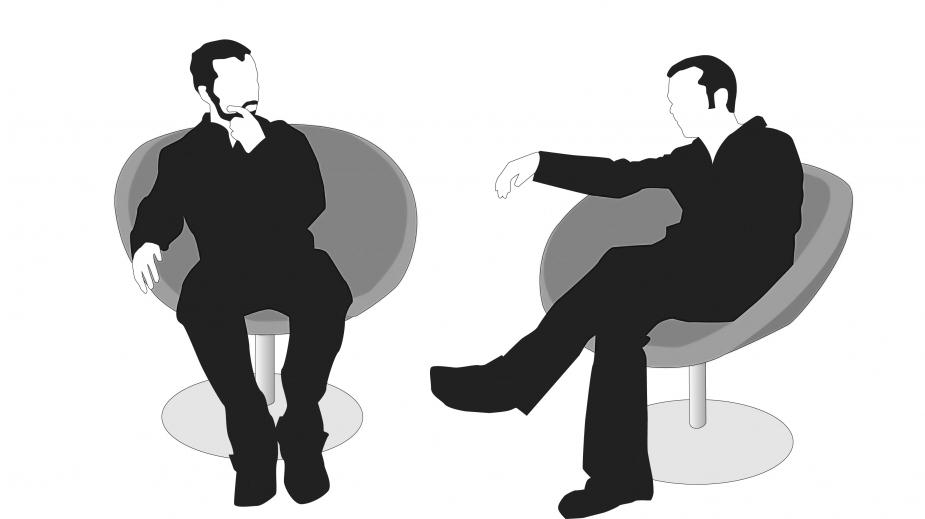 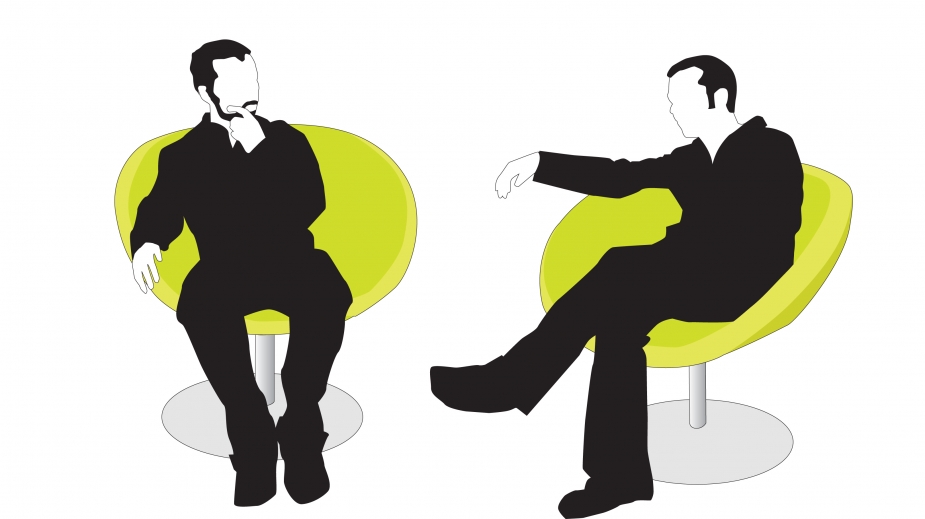 Derive top levels of the hierarchy from specific actions and goals:
Hierarchy
Values work part 1 Building the top of the hierarchy
And if you had money, how would your life be different?
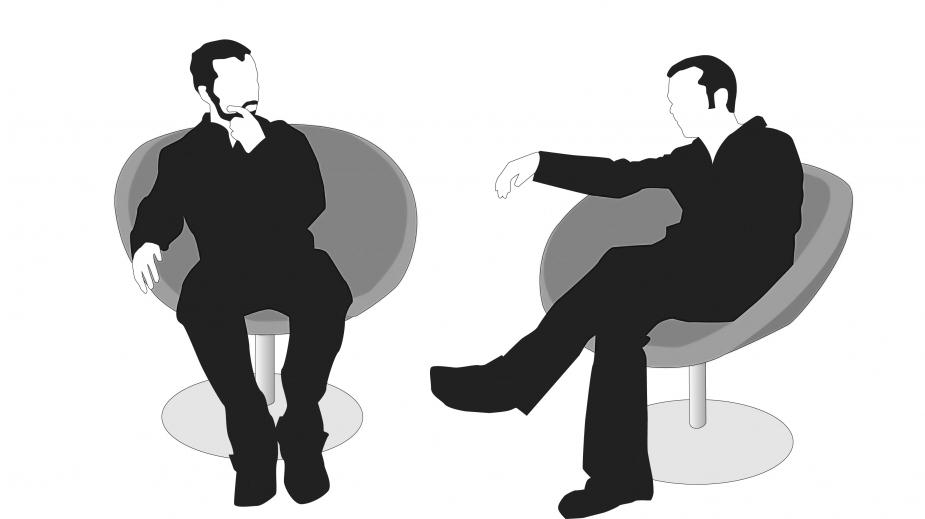 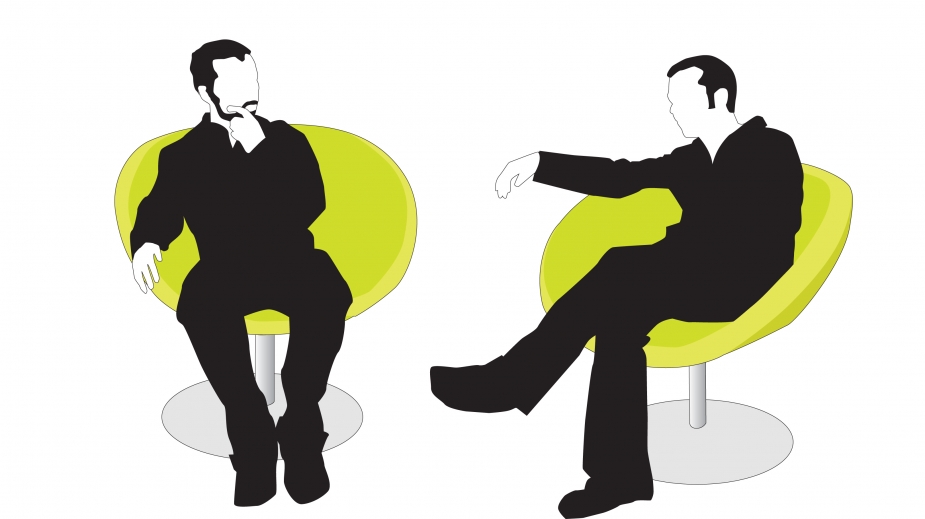 Derive top levels of the hierarchy from specific actions and goals:
Condition
Values work part 1 Building the top of the hierarchy
Why a house more than an apartment?
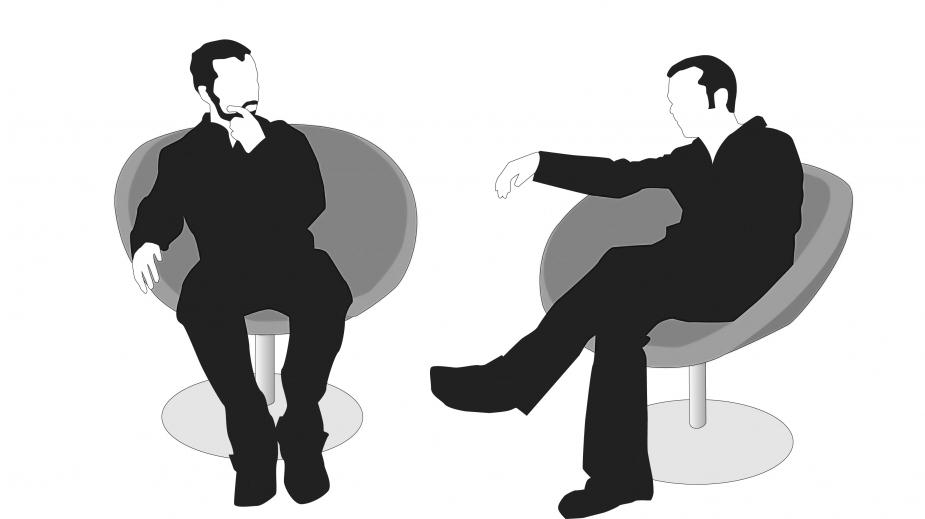 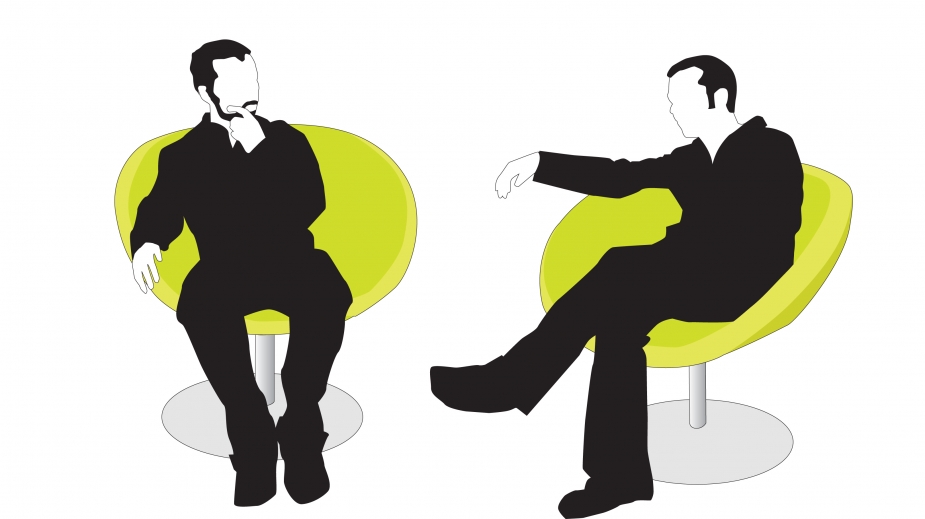 Derive top levels of the hierarchy from specific actions and goals:
Comparison
Values work part 1 Building the top of the hierarchy
If anxiety was not a problem, what would your life look like?
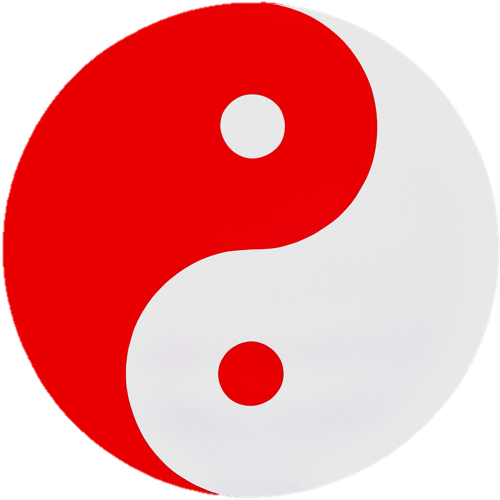 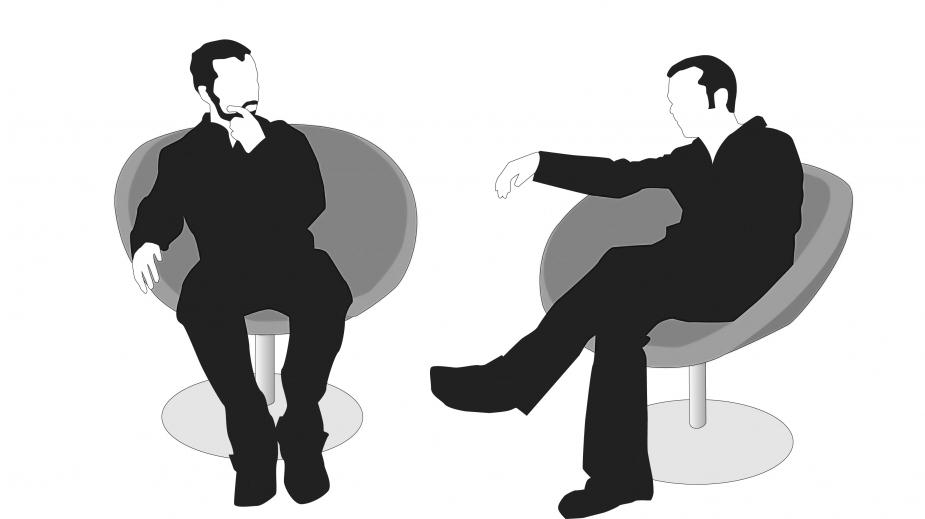 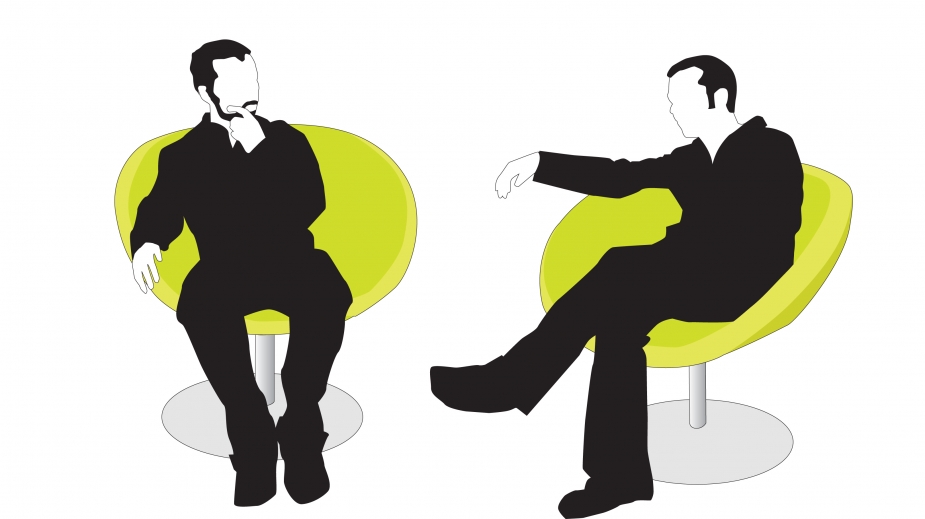 When client is focused on problem or outcome:
 use opposition or distinction to identify the positive and intrinsic source of reinforcement
Values work part 1 Building the top of the hierarchy
If you found a job but you didn’t tell anybody, would it still be important for you to have a job?
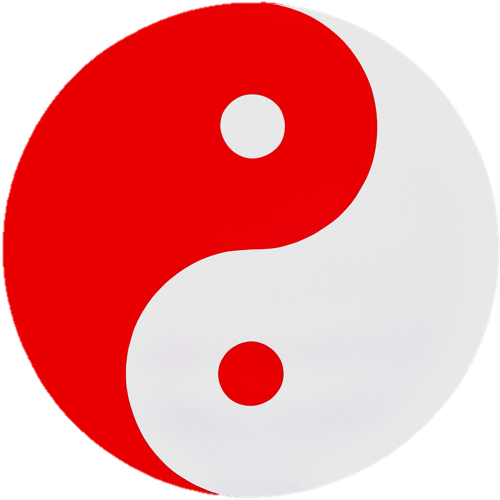 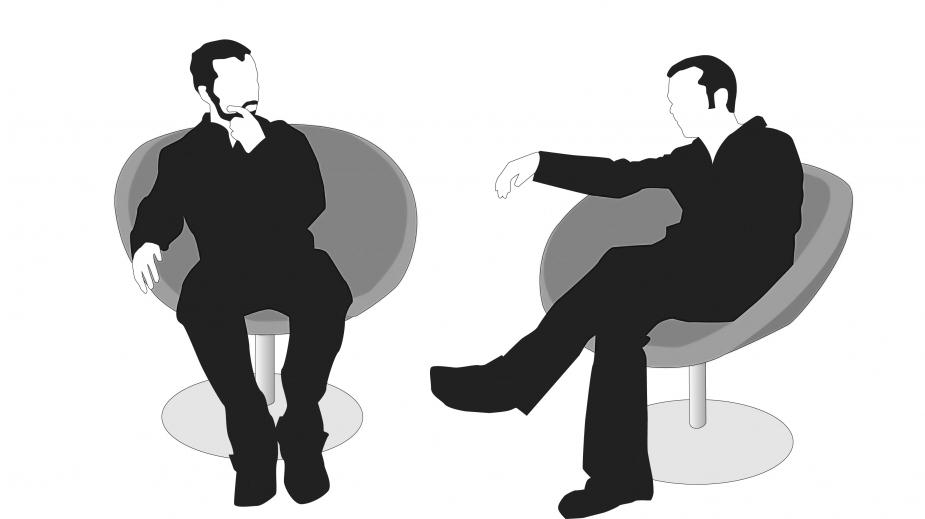 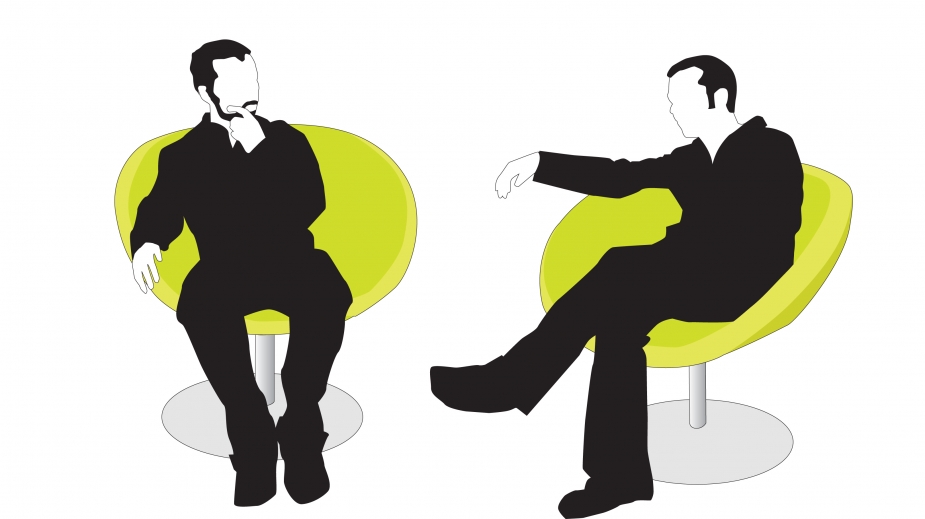 When client is focused on problem or outcome:
 use opposition or distinction to identify the positive and intrinsic source of reinforcement
Values work part 1 Building the top of the hierarchy
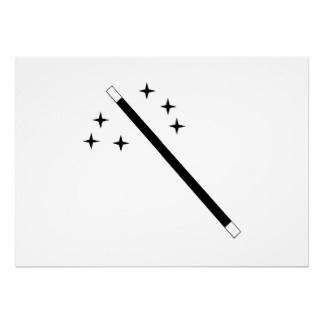 If you had a magic wand, what would you want to change in your life or in the world?
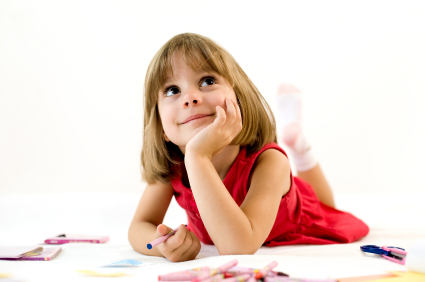 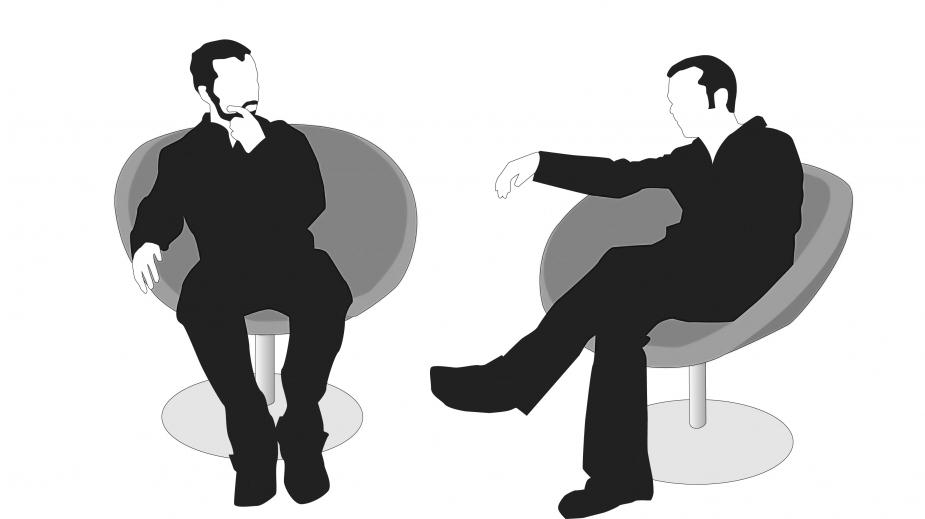 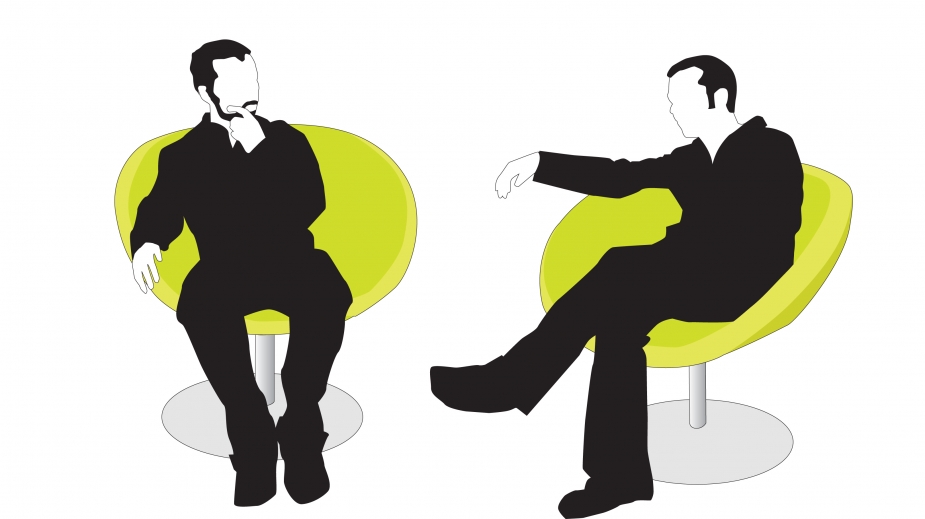 When nothing seems meaningful: 
create or reconnect meaning with condition and perspective taking
Values work part 1 Building the top of the hierarchy
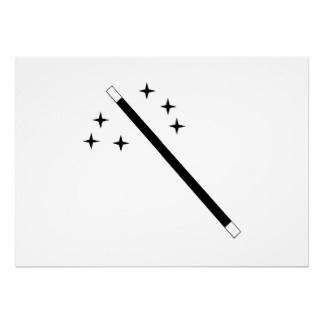 Was there a time when you found meaning in your life? What was that like?
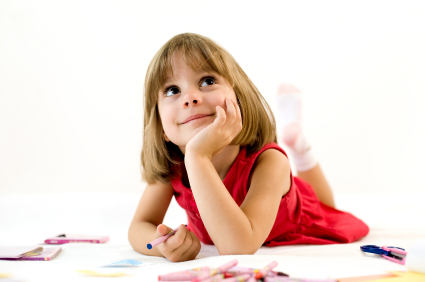 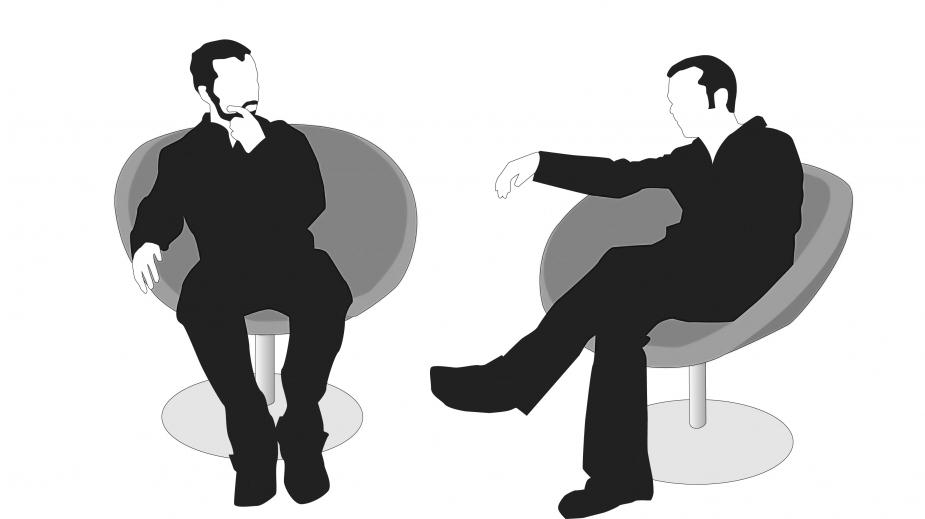 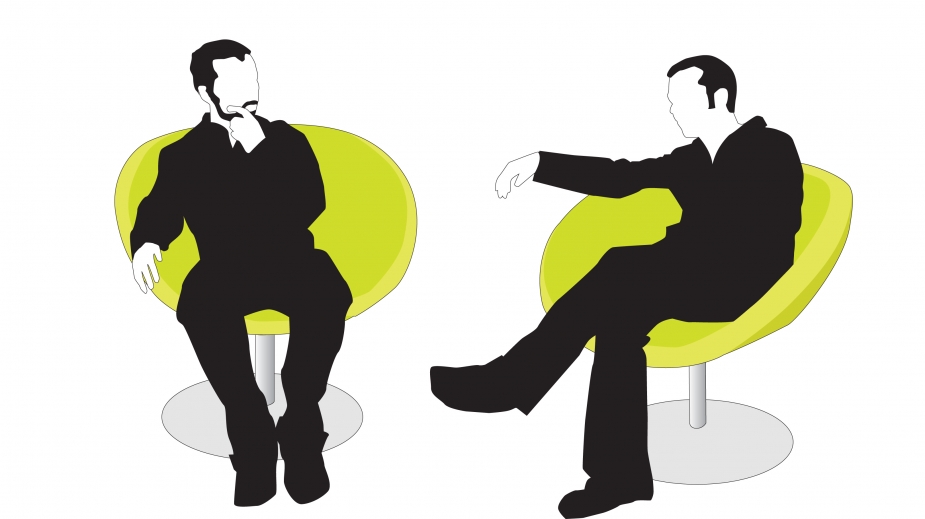 When nothing seems meaningful: 
create or reconnect meaning with condition and perspective taking
Learn to recognize client’s cues and therapist’s interventions
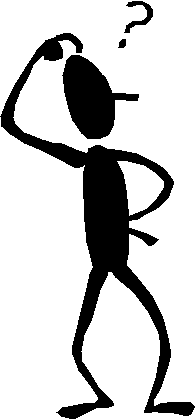 Derive top levels of the hierarchy from specific actions and goals (condition, hierarchy, comparison…)

Use opposition or distinction to identify the source of positive intrinsic reinforcement

Create or reconnect meaning with condition and perspective taking
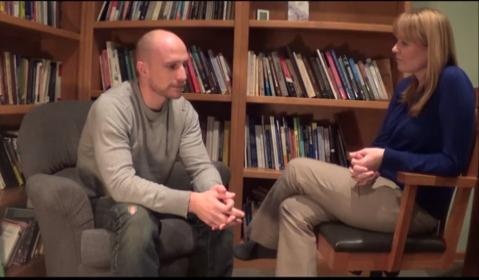 Building the top of the hierarchy
Role Plays
Groups of 3: Client, Therapist, Observer
will have 3 practices

Meant to be quick, ordinary – not necessarily your most challenging client just yet

Practice is not performance

Focus is on use of new language techniques 

Observer: aim for feedback that is 
     brief and specific
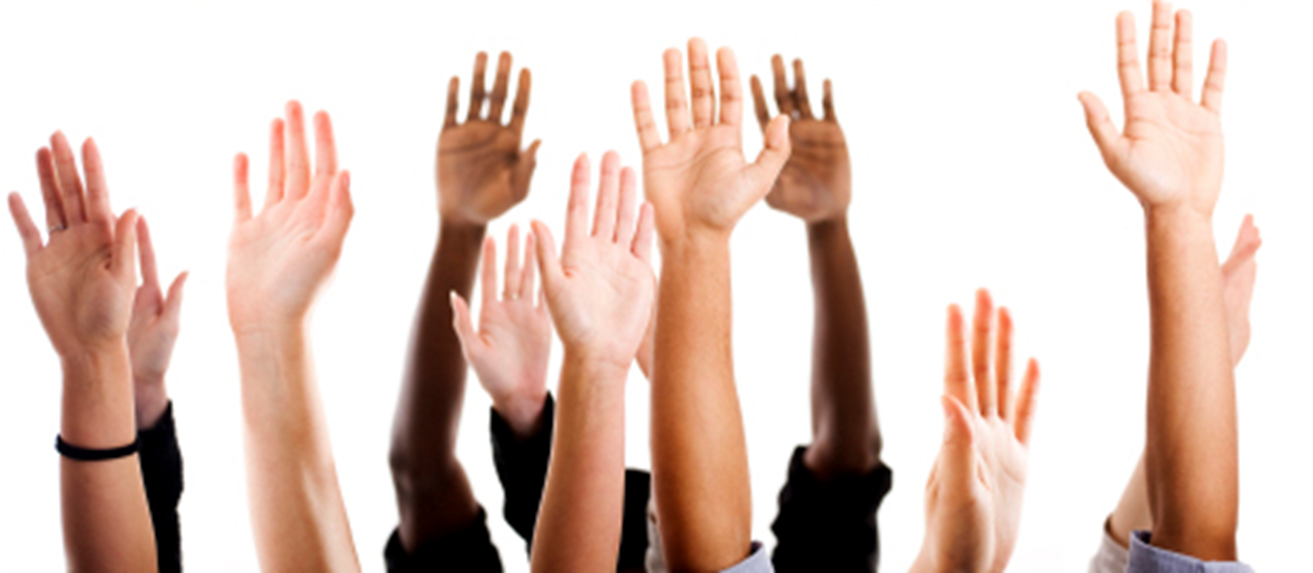 PRACTICE 1
Scenario: Choose from handout

Therapist help client build the top of the hierarchy
Try to use 2+ of the following: 
      Condition, Hierarchy, Opposition, 
      Distinction,  Comparison, Perspective Taking

Feedback from observer

Debrief with room
Values work part 2 Building the base of the hierarchy
Building the base of the hierarchy:Use of formal exercises
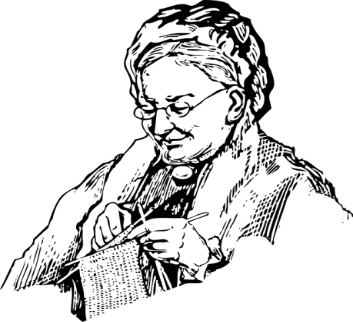 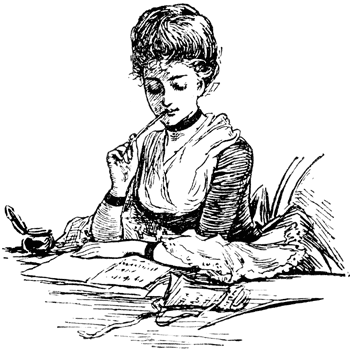 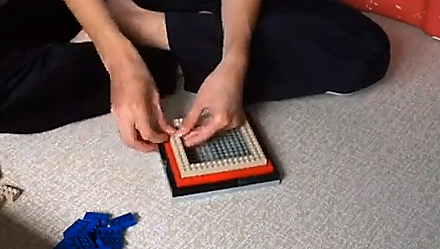 Write a letter to yourself
Values work part 2 Building the base of the hierarchy
What are the things you could do that would contribute to your family’s well being?
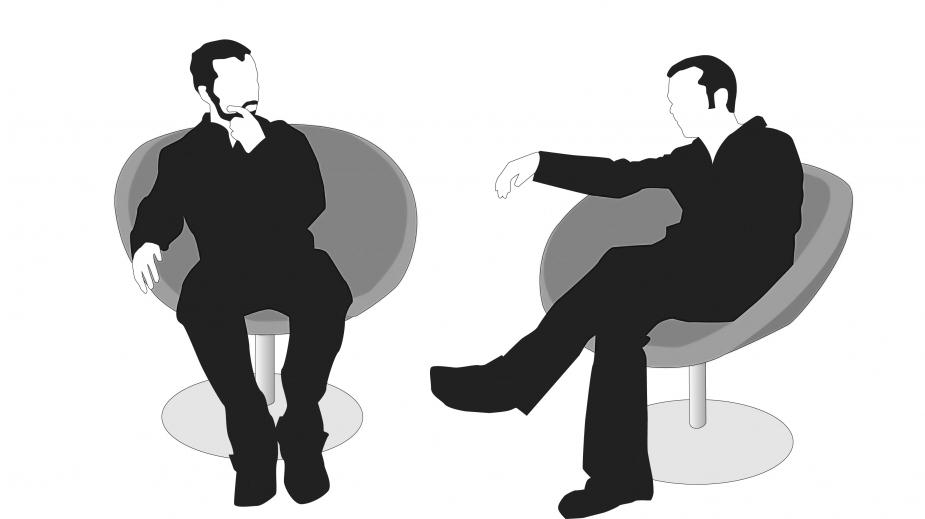 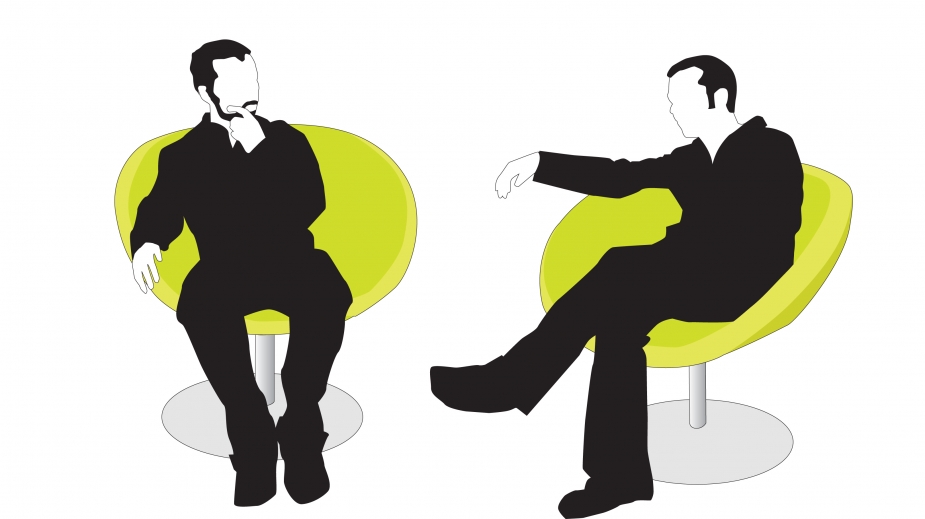 Use hierarchy to derive parts from the whole
Values work part 2 Building the base of the hierarchy
What is the first thing you could do to get closer to finding a job?
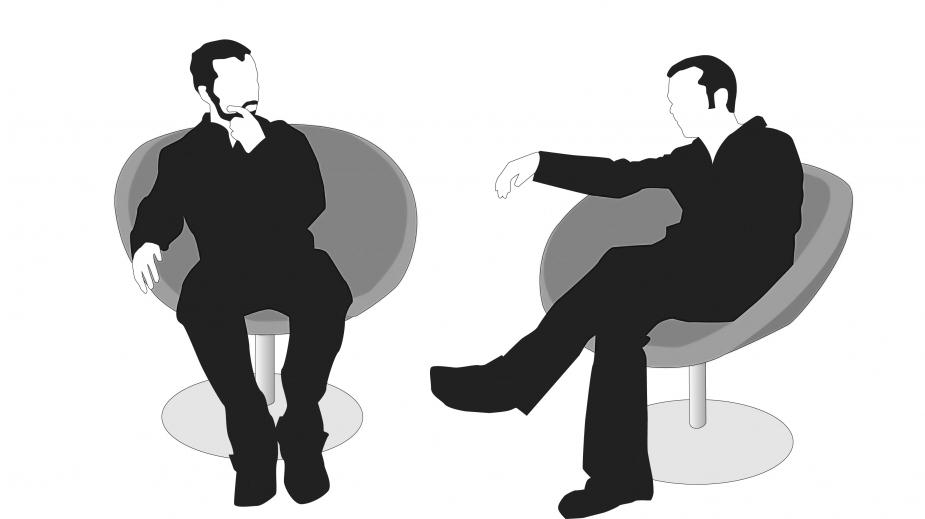 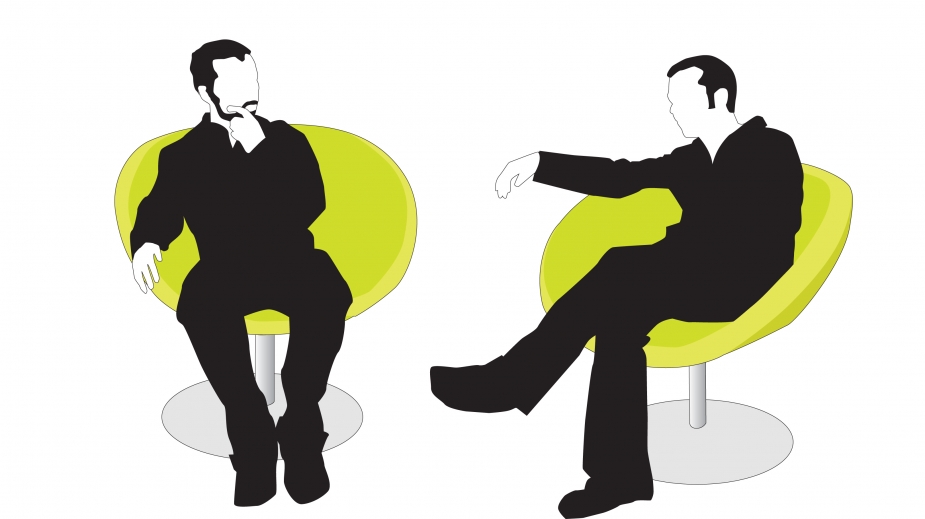 Use condition to identify steps
Values work part 2 Building the base of the hierarchy
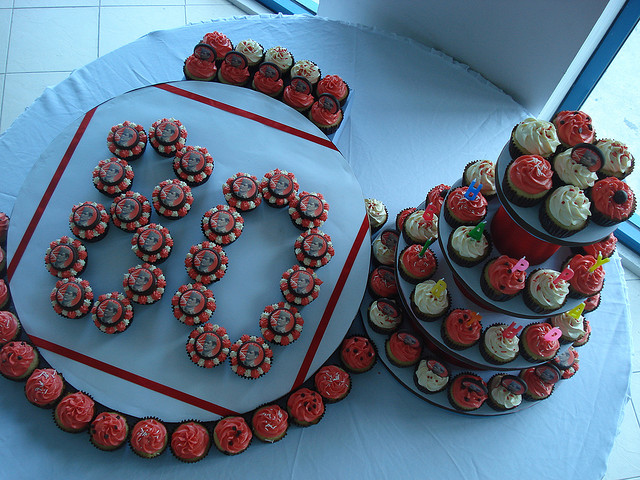 If you were at your 80th birthday, what actions would you like to remember having done with compassion in your life?
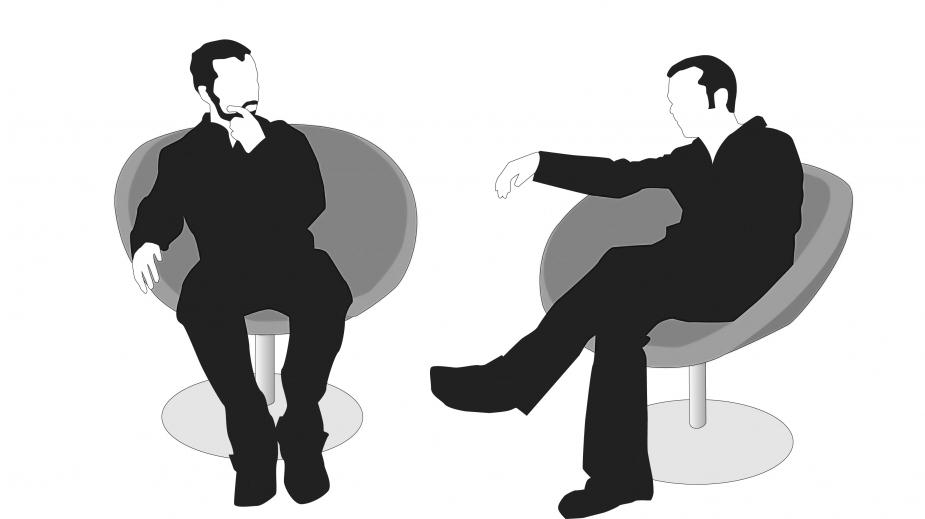 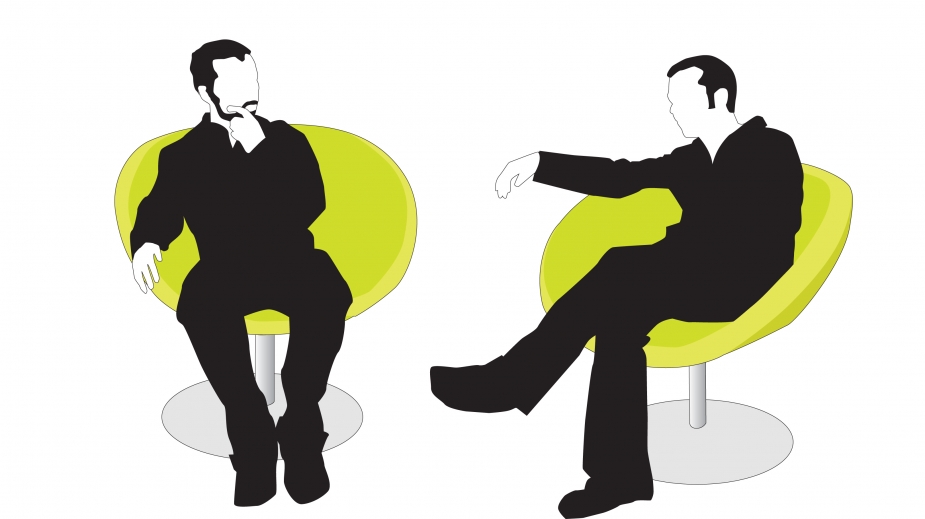 Use perspective taking to increase awareness of potential actions
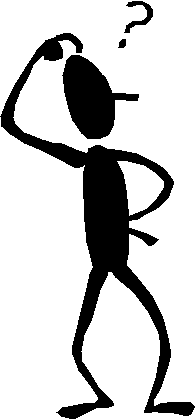 Building the base of the hierarchy
Use hierarchy to derive parts from the whole

Use condition to identify steps (using specific goals)

Use perspective taking to increase awareness of potential actions
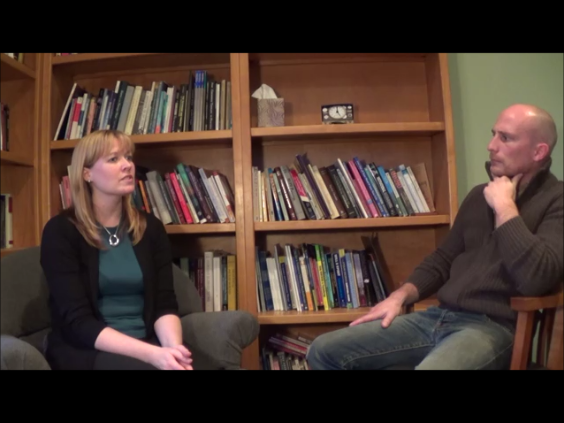 PRACTICE 2
Same groups, same client scenario, switch roles

Goal: 
   1. Help client establish one small action linked 
       to the top of the hierarchy (value)
    2. Use  2+: Condition, Hierarchy, Perspective 
        Taking

Feedback from observer

Debrief with room
Values work part 3 Develop variability a the base of the hierarchy
EXPANDING
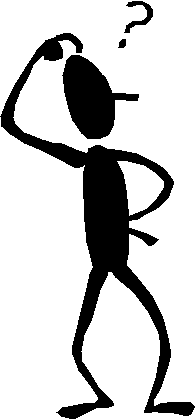 Learn to recognize client’s cues and therapist’s interventions
Use coordination to discover similar actions

Use distinction to discover alternative actions

Use comparison to discover actions of various amplitude
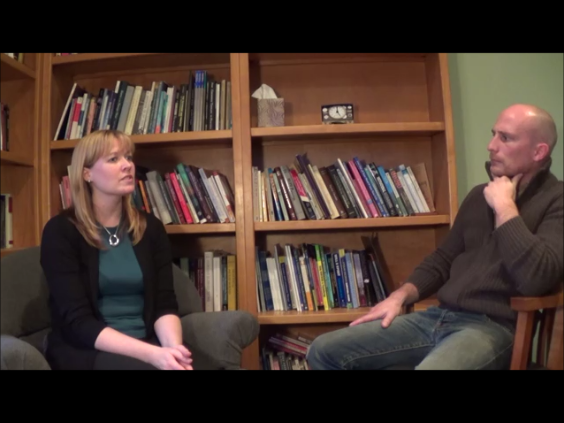 Develop variability at the base of the hierarchy
Values work part 3 Develop variability a the base of the hierarchy
What are the other things that you could do that would also contribute to what you care about?
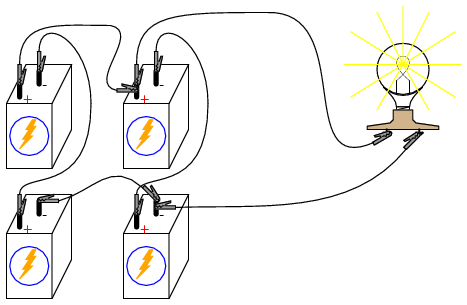 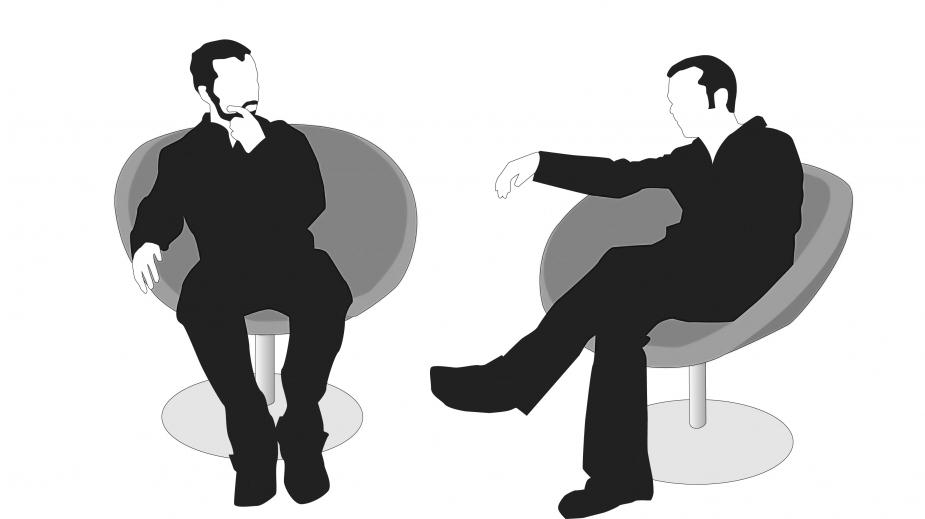 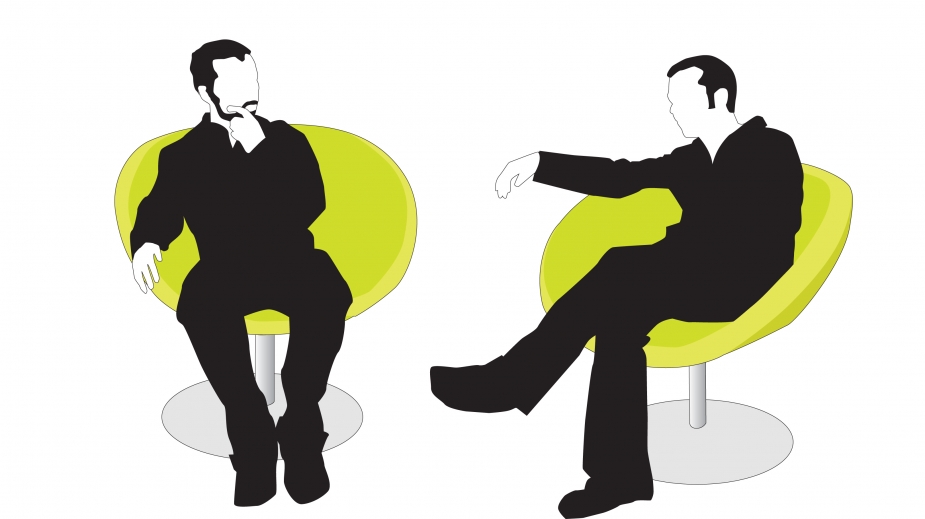 Use coordination to discover similar actions
Values work part 3 Develop variability a the base of the hierarchy
If you couldn’t go hiking because the weather is too bad, what else could you do that would still contribute to exploring?
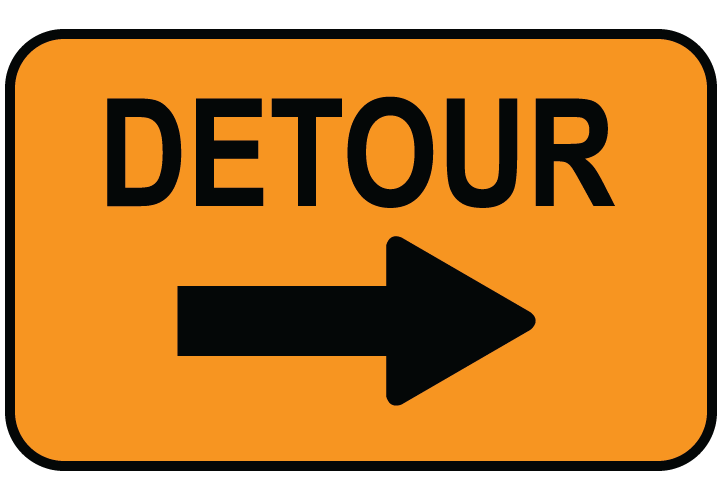 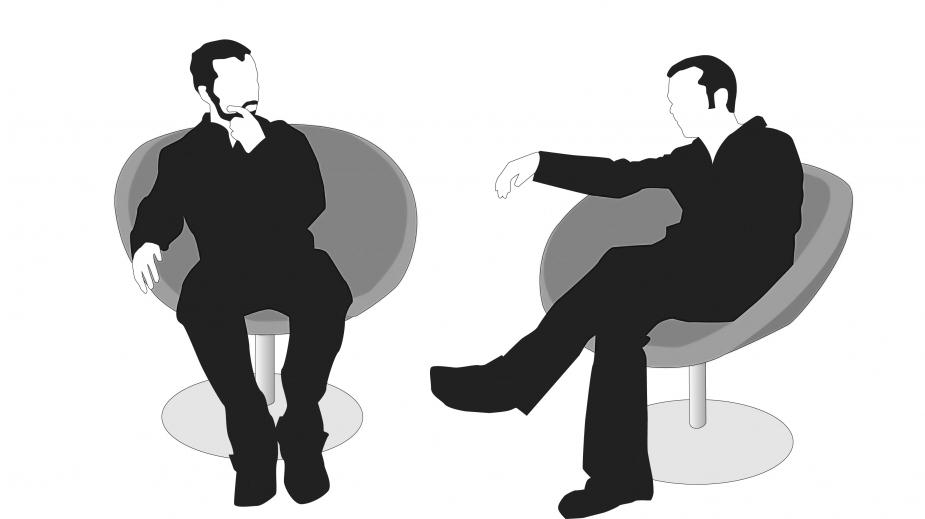 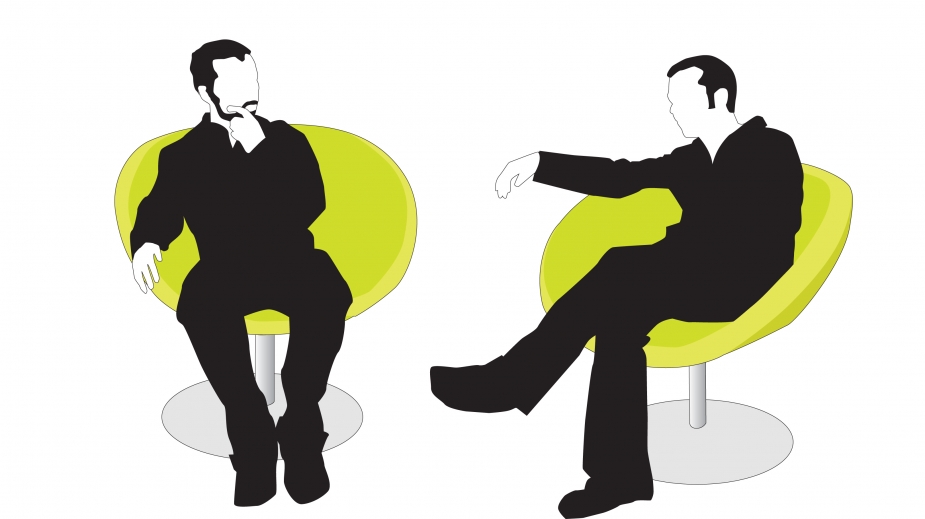 Use distinction to discover alternative actions
Values work part 3 Develop variability a the base of the hierarchy
Is there something smaller than hiking you could do that would also contribute to exploring?
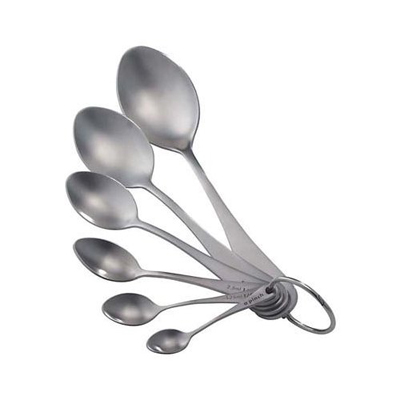 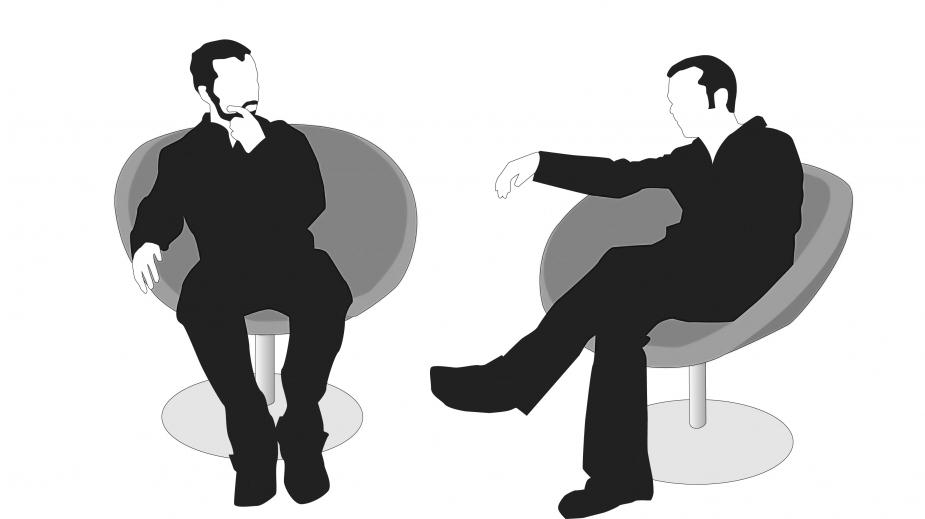 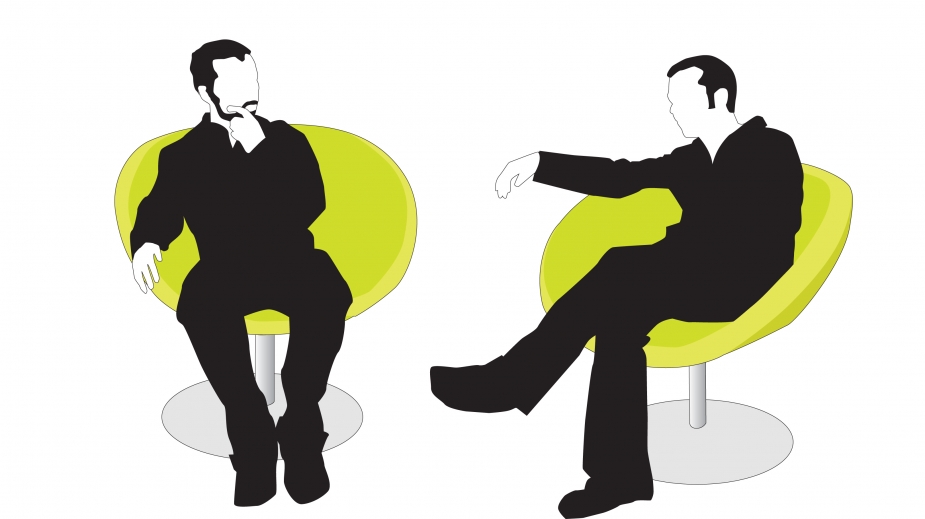 Use comparison to discover actions of various amplitude
Values work part 3Develop variability at the base of the hierarchy with exercises
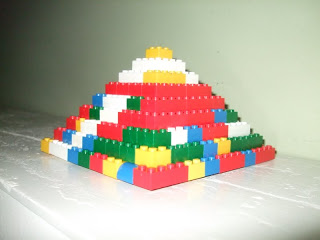 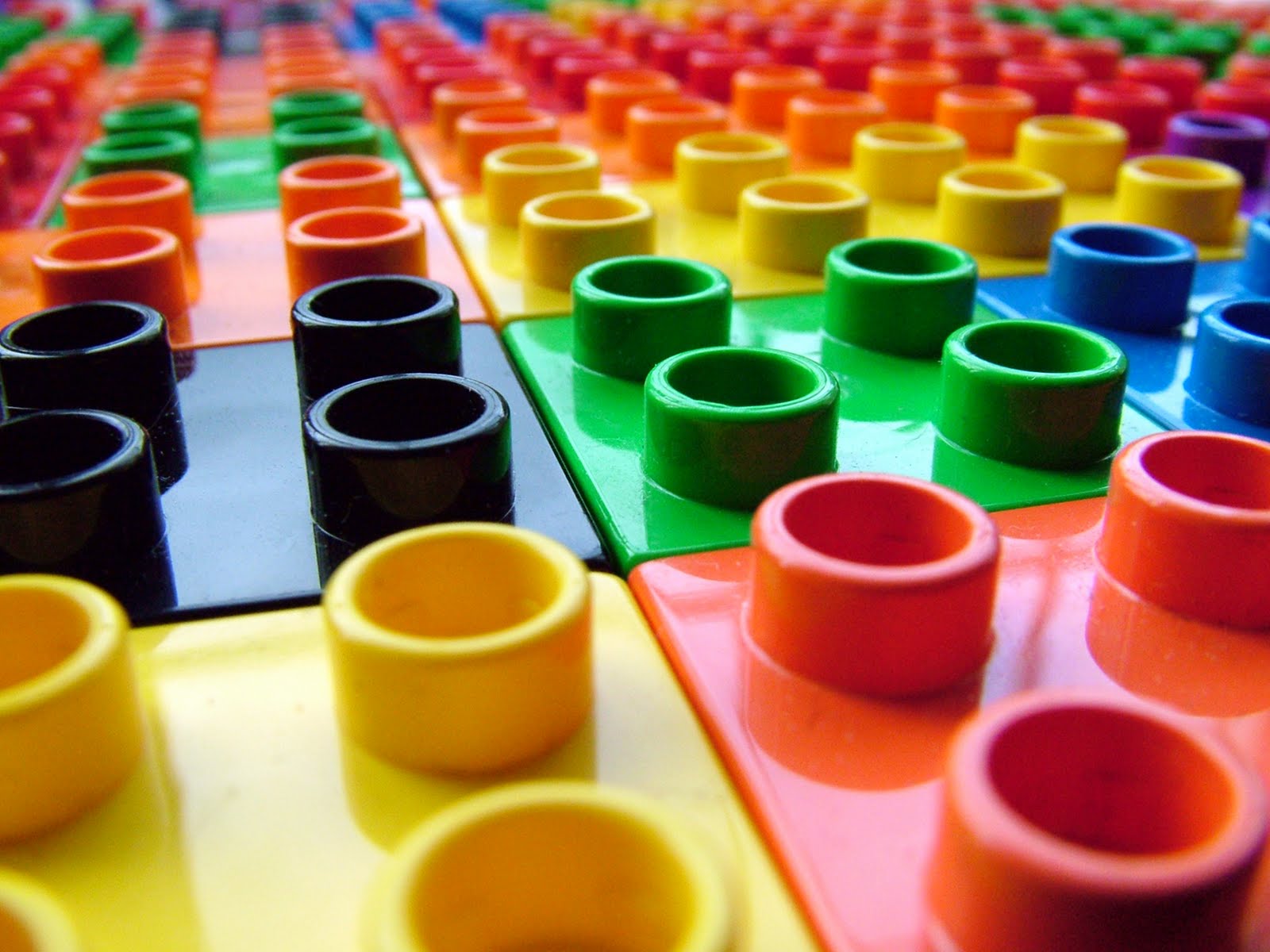 Practice 3: Formal Exercise
Same groups, same client scenario, switch roles

Goal: 
   1. Develop variability
   2. Use Coordination, 
       Distinction,       Comparison 
[Remember Hierarchical framing can help you like check if a given action is linked to a value]

Debrief
What if you won $100 000 000?
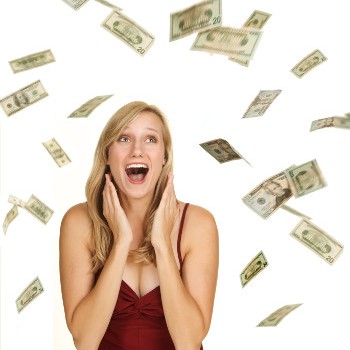 Summary
RFT provides simple options for coping with challenging client presentations related to values 

Try using them in session

Identify the RFT in what you already do!
Additional tools for continued practice
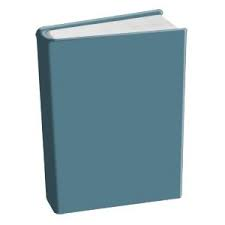 The Language of Psychotherapy

Strengthening Your Clinical Practice with Relational Frame Theory
Matthieu Villatte
Jennifer Villatte
Steven C Hayes

                      Guilford Press
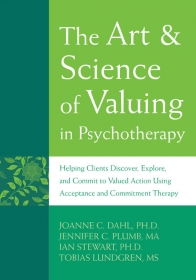 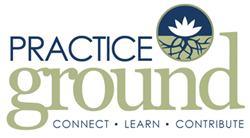 jcplumb@gmail.com (in VA Outlook – Plumb Vilardaga) 
Matthieu.villatte@gmail.com